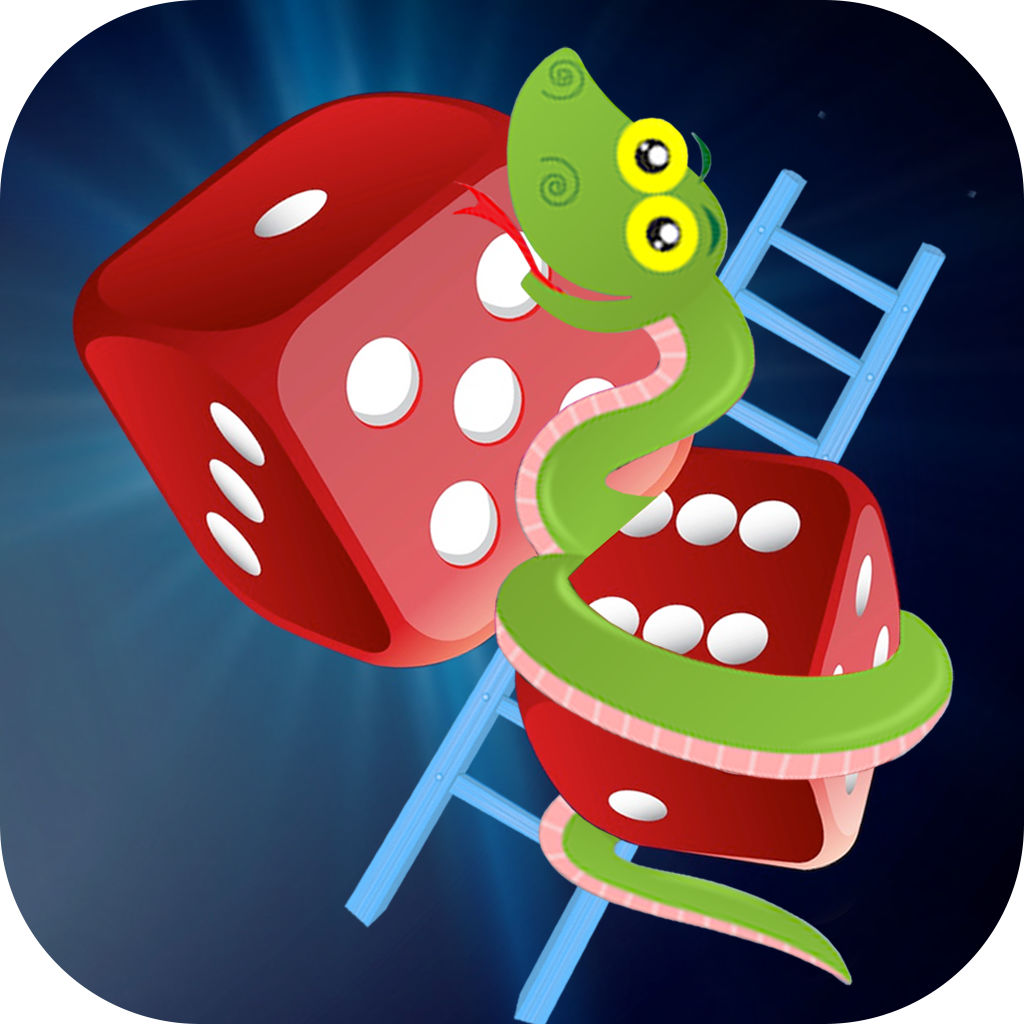 INTERACTIVE SNAKE AND LADDER
CMPE 244 Embedded Software
Team:  	Abhishek Singh (011413311)
		Aniket Bapat (011431069)
		Bhupendra Naphade (010703836)
		Jerry John (010953501)
		Saurabh Deshmukh (011435060)Instructor: Preetpal Kang
Overall System.
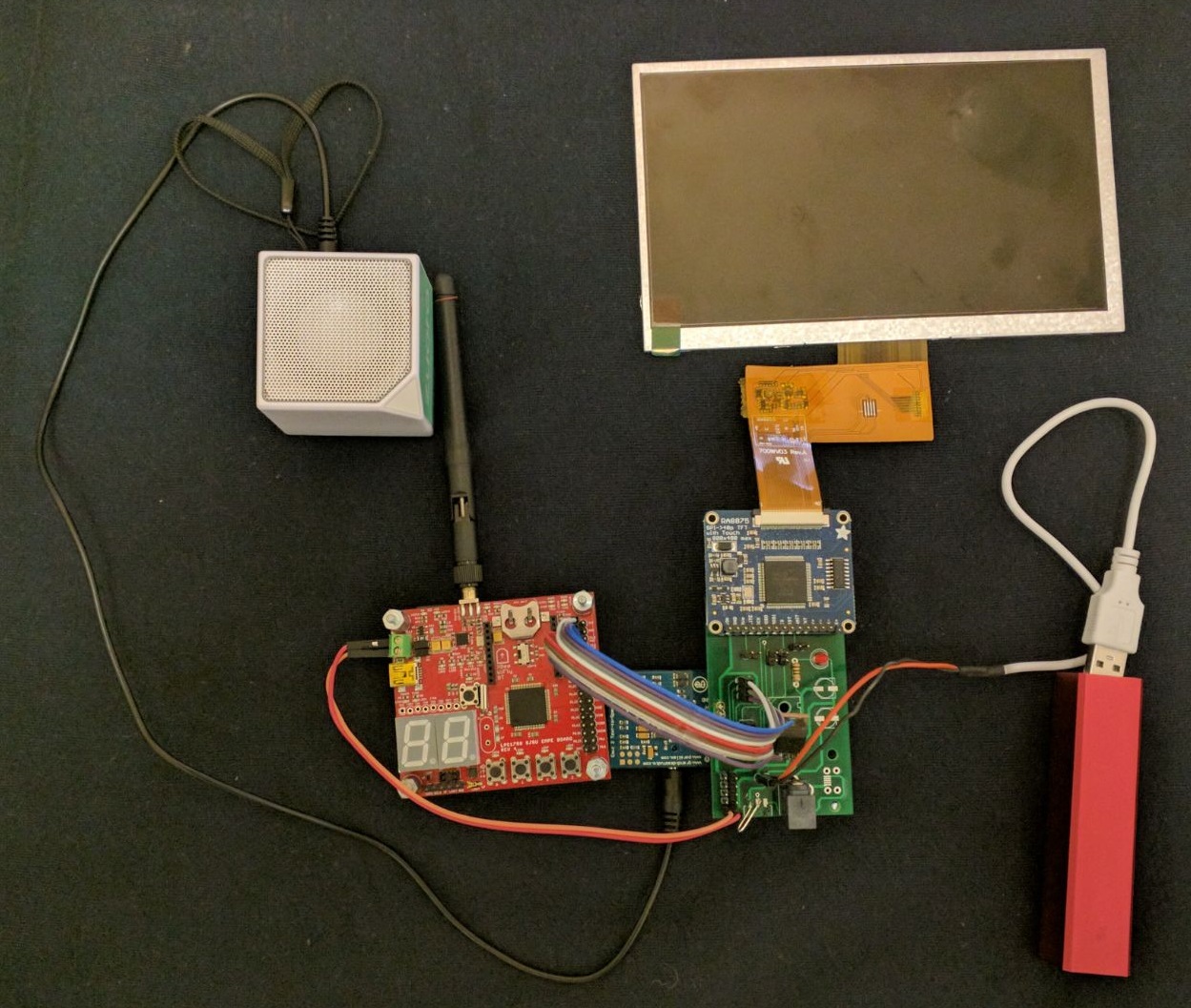 Game board (TFT LCD) console and display: The snake and ladder board grid is displayed on the 7 inches LCD screen.
Wireless SJone remote: The antenna connected SJone board functioning as the remote.
Audio prompts: Based on the actions performed the audio file gets executed. To make a game more effective and attractive.
System Block Diagram
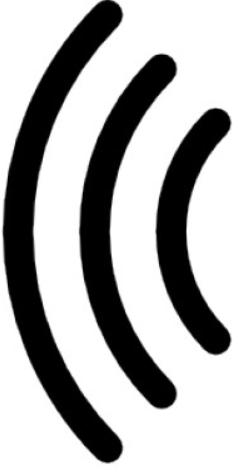 LCD Screen
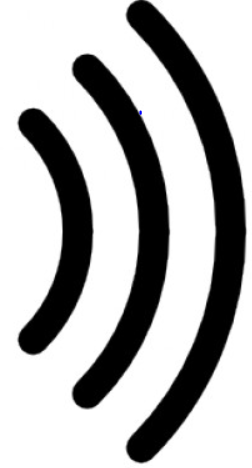 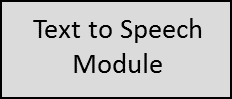 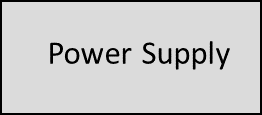 Power Supply
Power Supply
SPI
UART
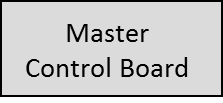 Remote Control 1
Remote Control N
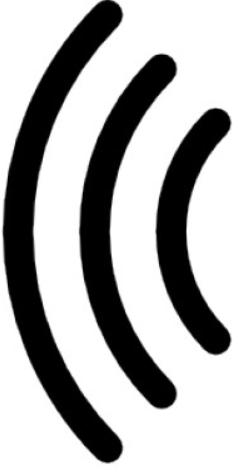 SPI
SD Card
Thank You